Sampling/searching in simple generative models: A details-oriented CS perspective
Yann Ponty
LIX, Ecole Polytechnique, France
Generative models for RNA design/modeling
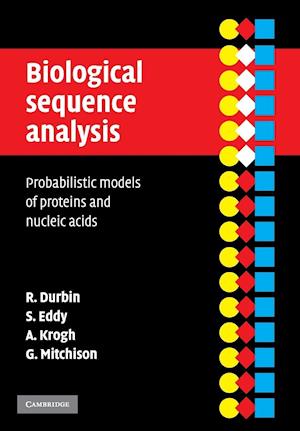 1998: Covariance Models (CMs)
InfeRNAl is the workhorse underlying RFAM







CMs can be used to search novel ncRNAs, but also as generative models
[Nawrocki et al 2009]
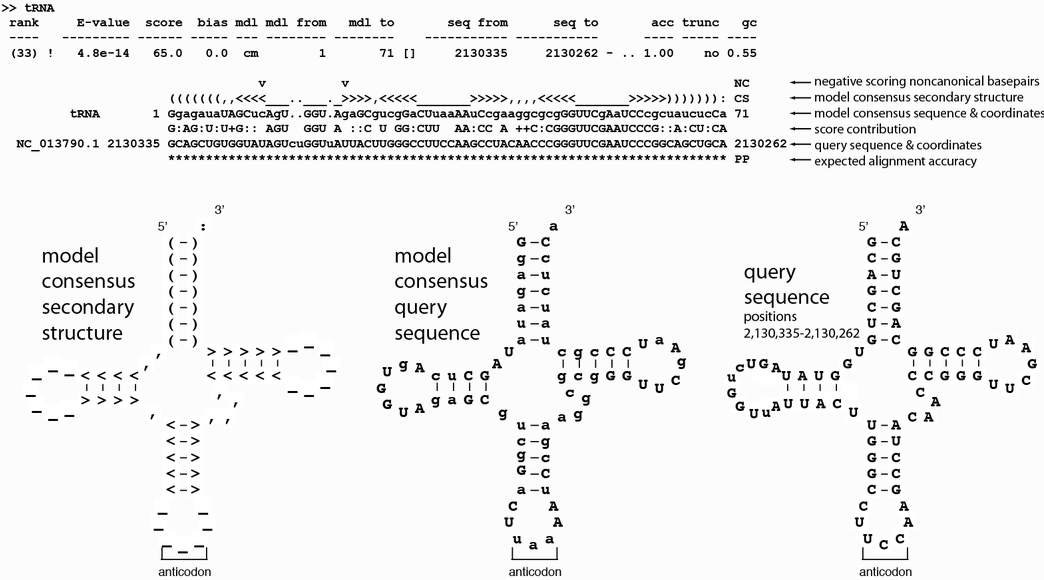 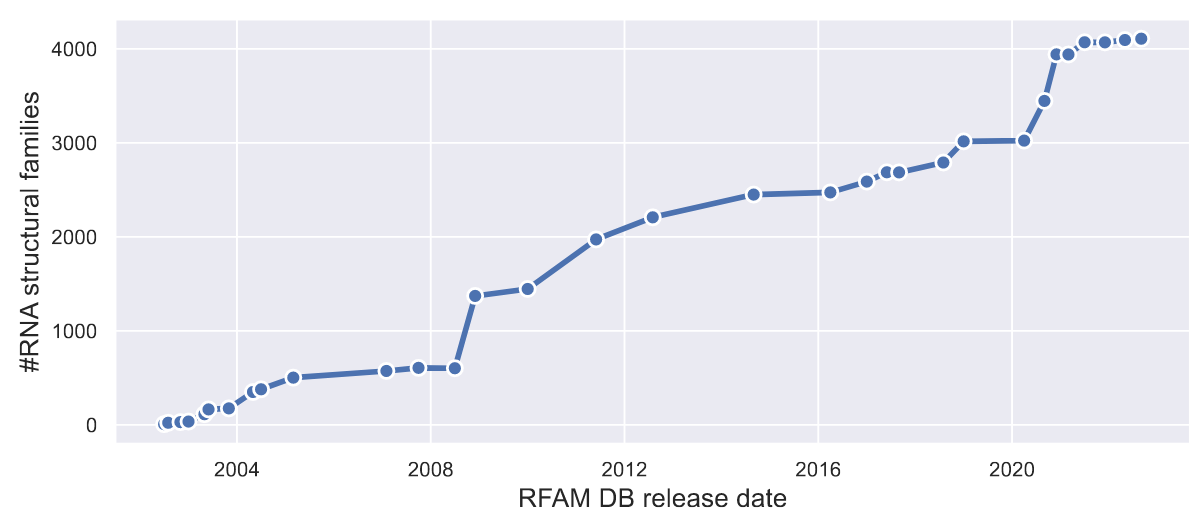 Modern physics-inspired generative models
Restricted Boltzmann Machines
Potts model (DCA)
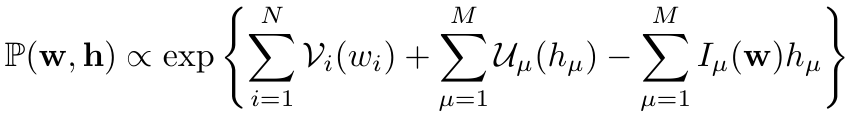 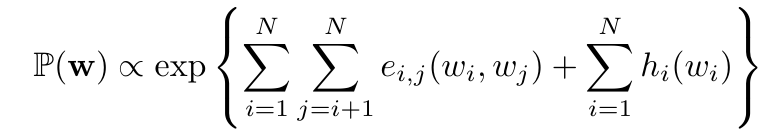 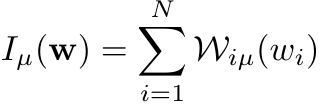 1
N
10
5
1
M
1
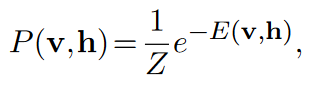 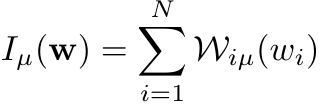 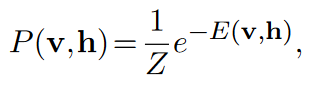 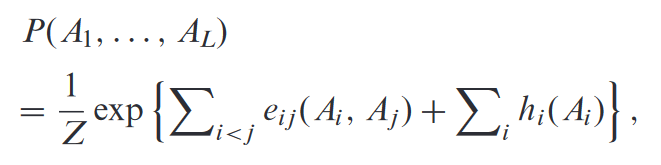 1
N
5
10
N
Generative models as (hyper)graphs
CS perspective: Weighted CSP ([W]CSP), aka graphical models
(Hyper)Graph model G=(V,E): 	V → sequence positions 					E → Informative pairs
+ Evaluation functions
Potts model (DCA)
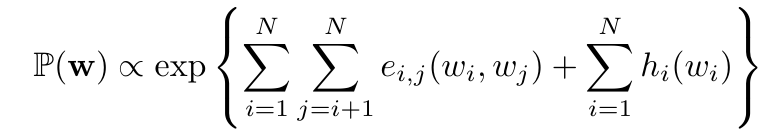 1
N
10
5
N
11
1
1
10
2
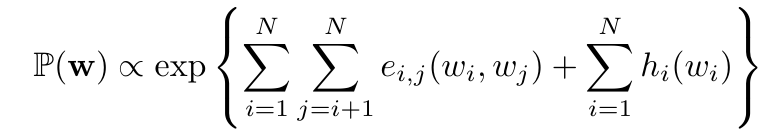 9
3
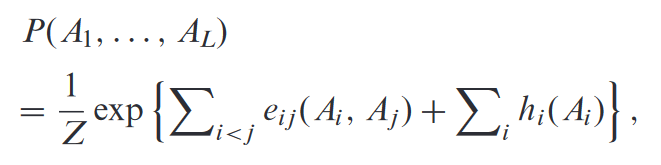 4
8
N
5
7
6
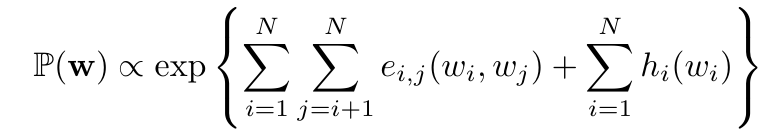 Generative models as (hyper)graphs
CS perspective: Weighted CSP ([W]CSP), aka graphical models
Hypergraph model G=(V,H): 	V → sequence positions 					H → Informative subsets
+ Evaluation functions
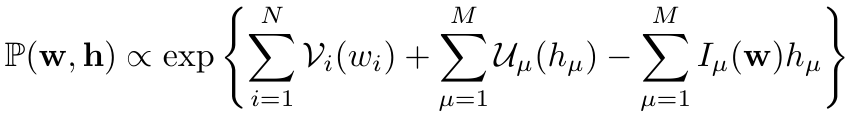 Restricted Boltzmann Machine
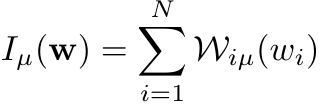 N
11
1
10
2
M
1
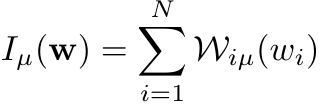 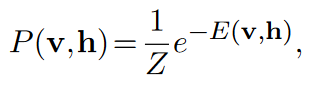 9
3
4
8
5
7
6
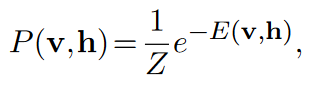 1
N
5
10
Generative models: Algorithmic problems
Hypergraph model G=(V,H): 	V → sequence positions 					H → Informative subsets
+ Evaluation functions
Algorithmic questions/problems (fixed h for RBMs):
OPT: Find most likely sequence (alt centroid sequence)
Partition function: Compute 
Sampling: Generate sequence from 
Searching: Given large sequence (genome), find ML match
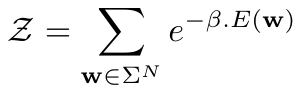 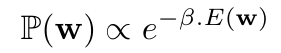 Generating from physics-inspired models
Ask a physicist
Ask a Computer Scientist
OPT generalizes SAT, MIS… → decision NP-hard!
Partition function #P hard & APX!!
Markov Chain may be disconnected!!!
Mixing time could be exponential!!!!
Monte Carlo for the win!
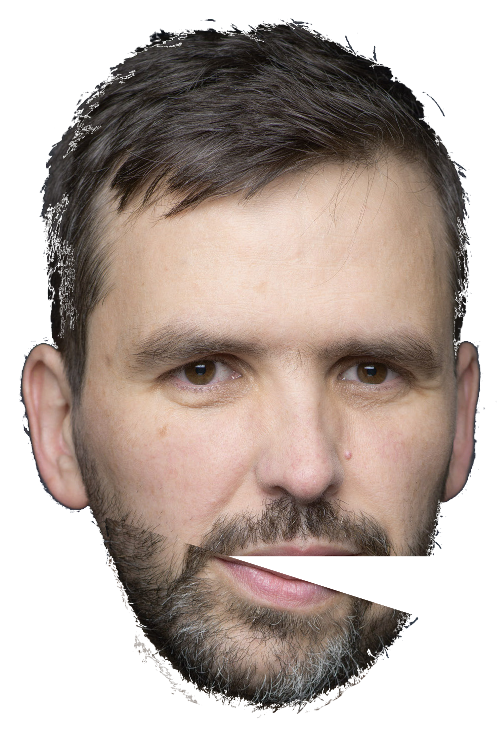 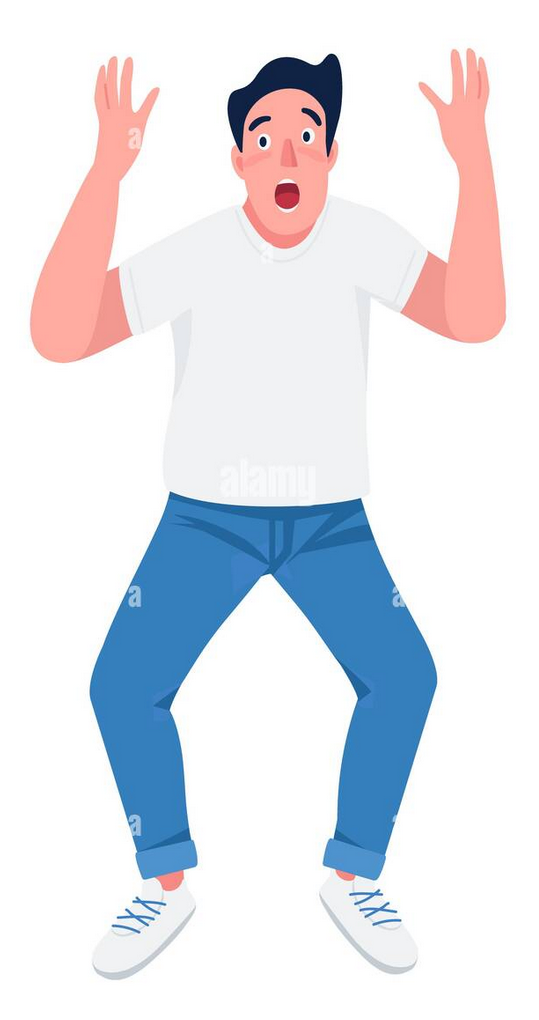 If you feel paranoid,
check stats for convergence
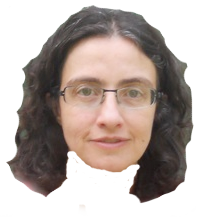 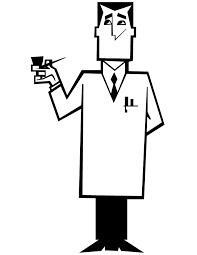 THINK OF THE CHILDREN!!!!!!!
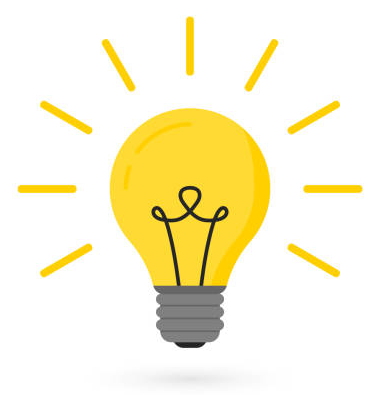 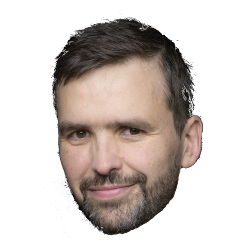 TADAH!
But wait a minute…
If hypergraph is sparse/tree-like, why not use exact FPT dynamic programming?
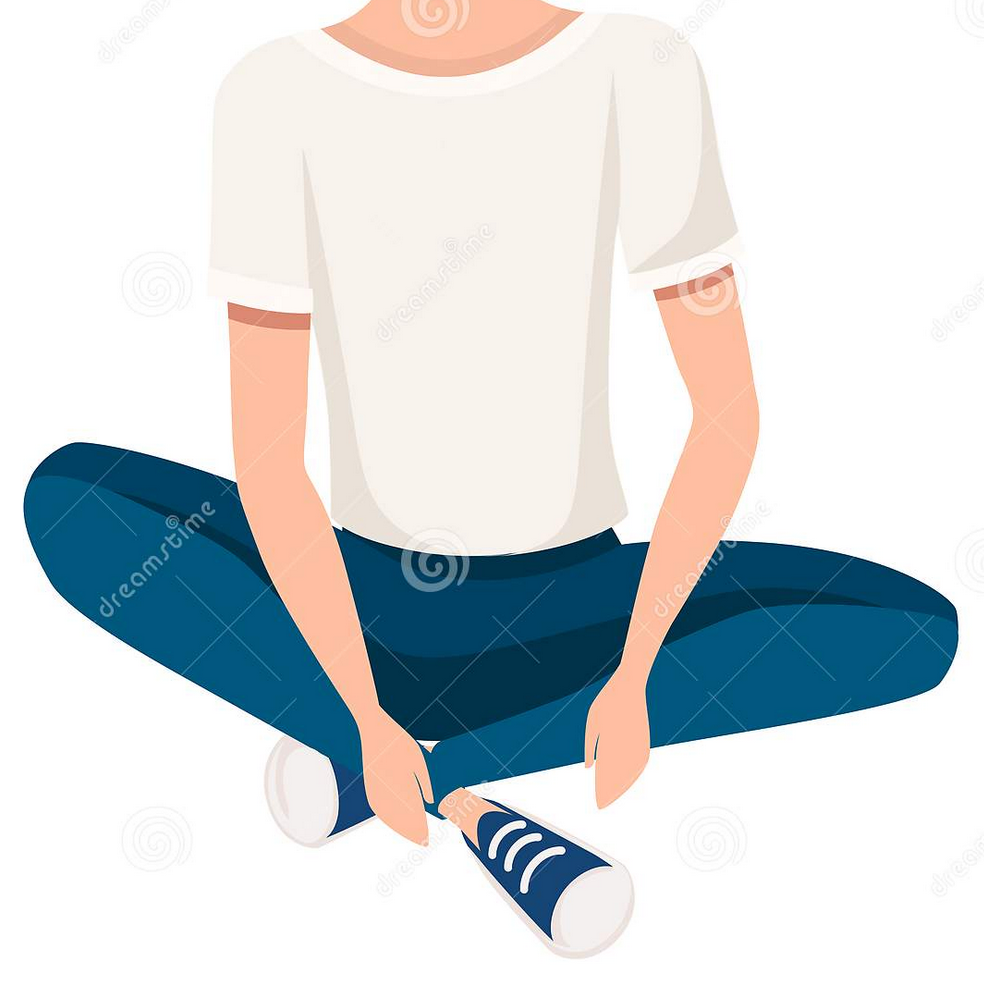 Computing the partition function
Goal: Compute PF
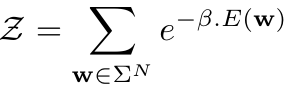 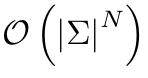 Brute force
Product over connected components
PF of path computable in linear time by dyn. prog.


Complexity dominated by largest card. hyperedge
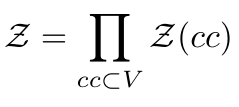 N
11
1
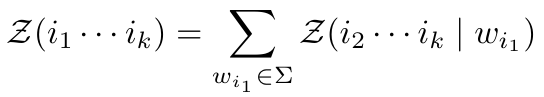 10
2
9
3
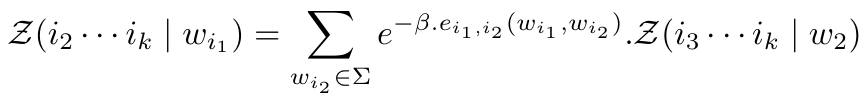 4
8
5
7
6
Computing the partition function
Goal: Compute PF
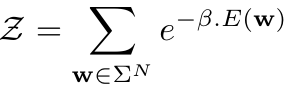 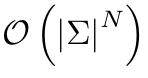 Brute force
Product over connected components
PF of path computable in linear time by dyn. prog.


Cycles can be broken through variable elimination
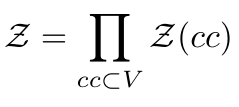 N
11
1
10
2
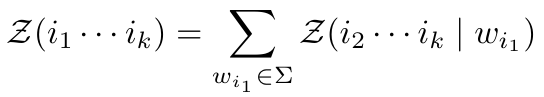 9
3
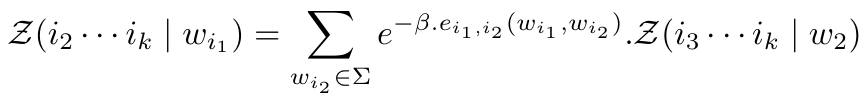 4
8
5
7
6
Divide and conquer-ing the partition function
Rem: Given values for separator {4,5,7}, Left and Right contributions become independent
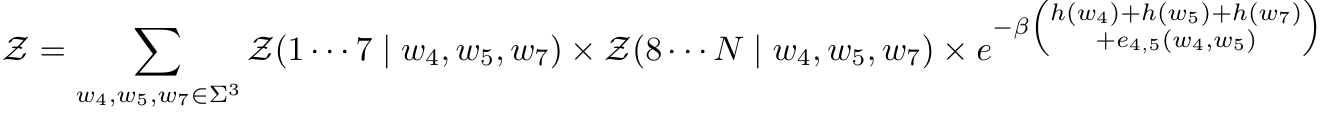 N
N
11
11
Work sequentially through Right
1
1
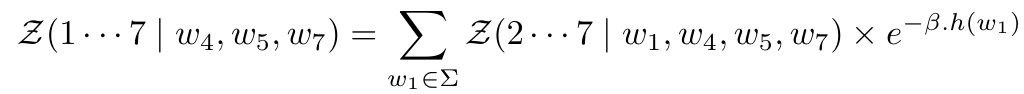 10
10
2
2
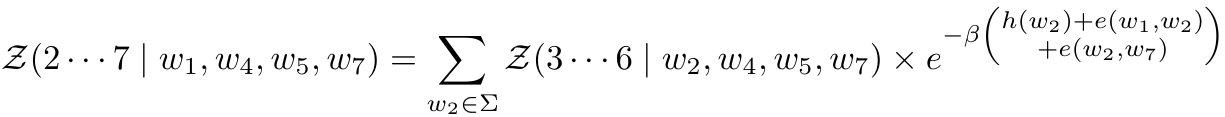 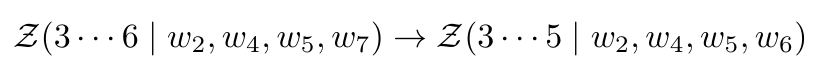 9
9
3
3
Work sequentially through Left
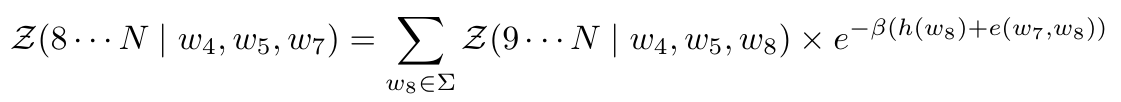 4
8
8
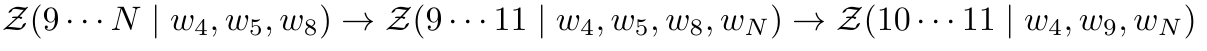 5
7
6
6
Tree decomposition (TD)
Definition : 
A tree decomposition for G = (V, E) is a tree T of bags B1, B2, …, Bi ⊆ V, such that :
Each vertex v ∈ V is represented in some bag/node B of T (v ∈ B)
Each edge e = (v, v’) ∈ E is represented in some bag/node B of T (e ⊆ B)
Consistency: For all v ∈ V, the bags featuring v are connected in T
tw=3
tw=5
4,5,7 | ∅
8 | 4,5,7
1 | 4,5,7
N
11
N | 4,5,8
1
2 | 1,4,5,7
N
11
1
9 | 4,5,8,N
10
∅
2
10
2
6 | 2,4,5,7
10 | 4,9,N
9
3
9
3
3,4,5 |∅
1 | ∅
2 | ∅
3 | 2,4,6
11 | 9,10,N
Tree width tw of a tree decomposition = Size (#indices) of largest bag
Partition function computed in                      time using dyn. prog.
+ Computing an optimal (min tw) TD → NP-hard, but Fixed Parameter Tractable for tw
4
8
11 | 2
4
8
N | 1
5
7
6
8 | 11
5
7
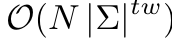 6
9 | N
[Boedlander 1992]
7 | 8
10 | 9
6 | 7
Meta algorithm – Partition function
Input. Trained generative model M
Convert M to (hyper)graph instance G
Run external algorithm to get (approx.) optimal TD, having treewidth tw, for G
Precompute partition function (bottom-up dyn. prog.) through:

      v: Assignments to variables shared with parent; F(B): Functions assigned to bag
Output. Return                      	Complexity:                         + Tree decomposer (O(N), exp. on tw )

+ Sampling: k i.i.d. sequences through Stochastic Backtrack, starting from root: 
	Choose w ∈      with probability       contribution to     .   Recurse until leaves.
Complexity:                         (+ part. fun.) for sampling k i.i.d. sequences

+ OPT: Max. probability/min. energy sequence for free
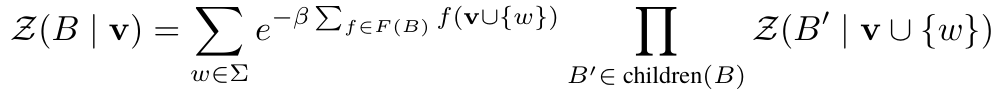 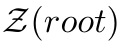 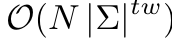 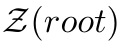 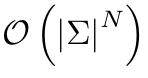 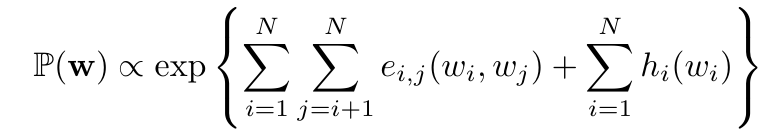 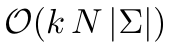 InfraRed – A practical implementation
https://gitlab.inria.fr/amibio/Infrared/
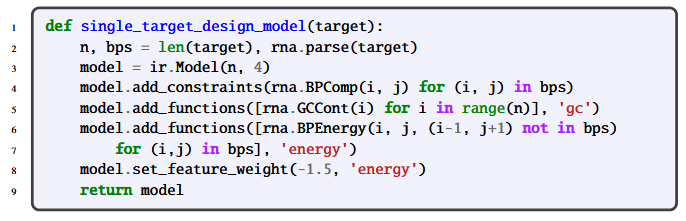 Python/C++ declarative framework (constraints and pseudo-energies)
Runs tree decomp.; Reports part. fun.; Samples Boltzmann distr.; Optimal sequence
Bonus: Autolearns weights to target expected features (ΔG, GC%...)
Use-cases: 
RNA multiple design - RNARedPrint [Hammer et al, RECOMB 2018; BMC Bioinfo 2019]
RNA inverse folding - RNAPond [Yao et al, RECOMB 2021]
RNAPoND – Positive and Negative Design
[Yao et al, RECOMB 2021]
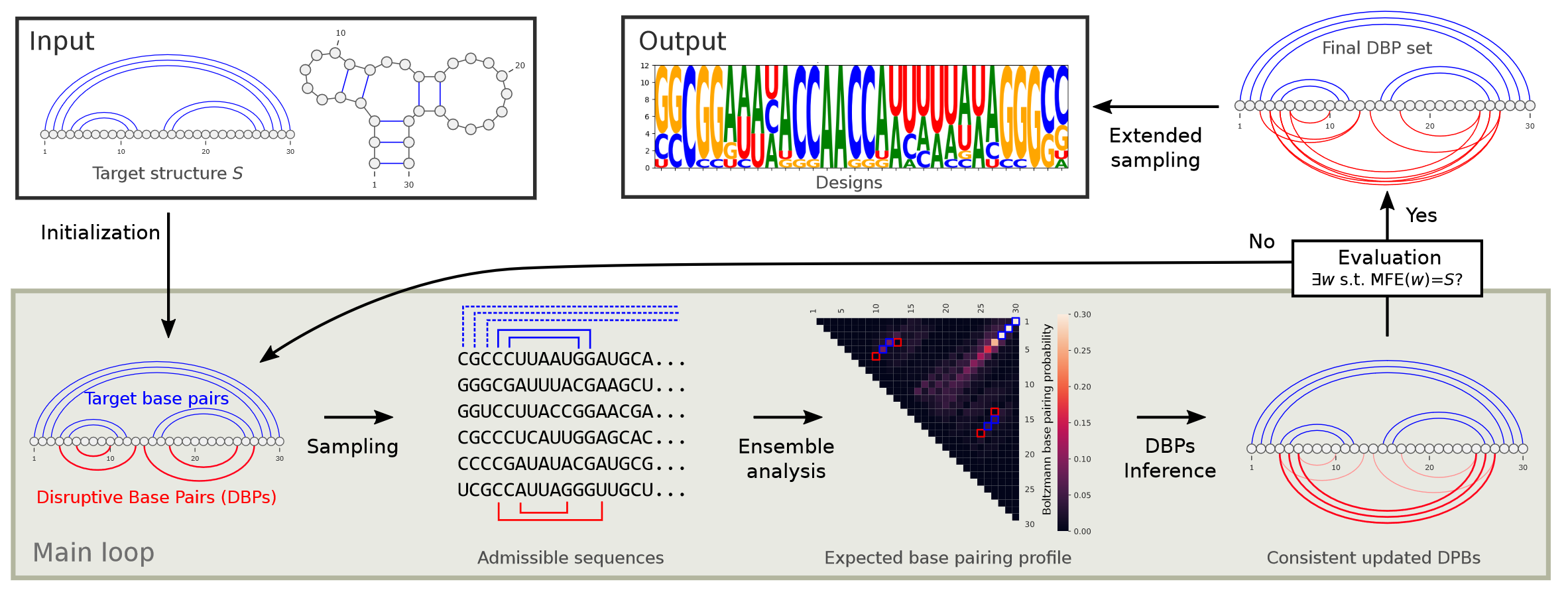 Obeys positive constraints but learns disruptive BPs and cancels them
Naïve infrared (tw < 10) implementation competitive with state of the art
Treewidths of actual RNAs (PDB)
Treewidth of generative models???
TreeDiet – Simplifying tree decompositions
[Marchand et al, BMC Bioinfo 2022]
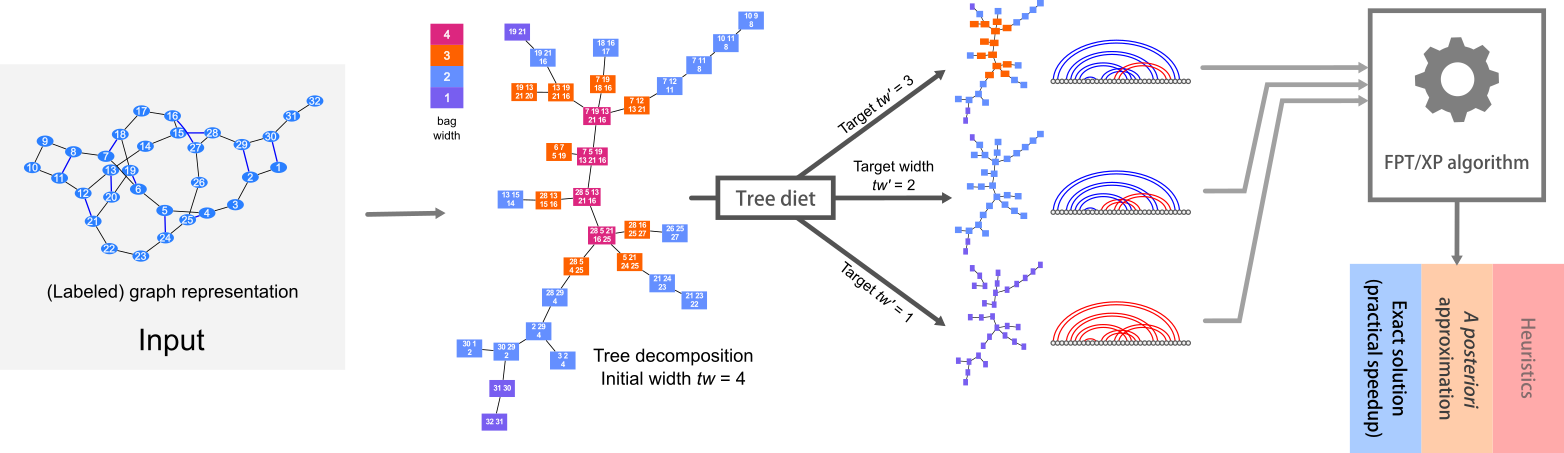 Goal: Remove few (weighted) edges from treewidth tw input graph, to reach tw’ < tw
	Theory: FPT on tw; Practice: No reasonable tractable algorithm known
Idea: Start from tree decomposition, rephrase as coloring on tree (practically FPT on tw)
Correct induced error through rejection sampling, subopts or progressive filtering (search)
Treewidth can be reduced w/o much information loss
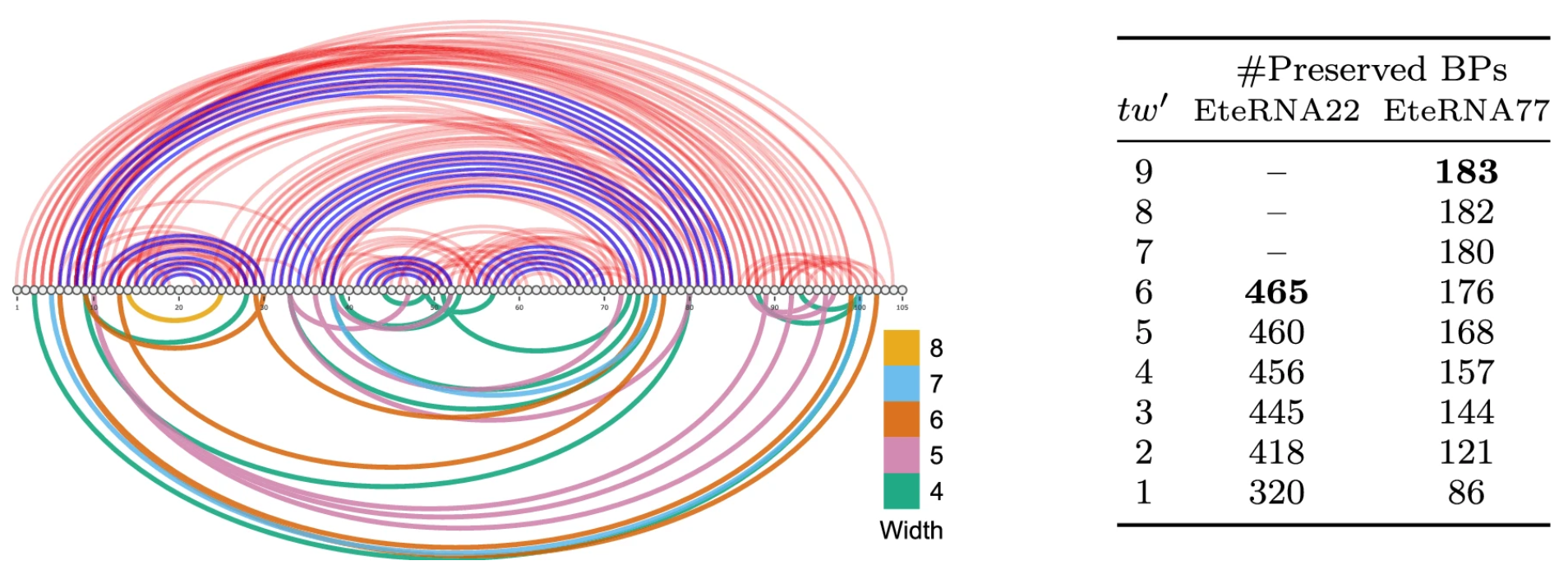 Treewidth can be reduced w/o much information loss
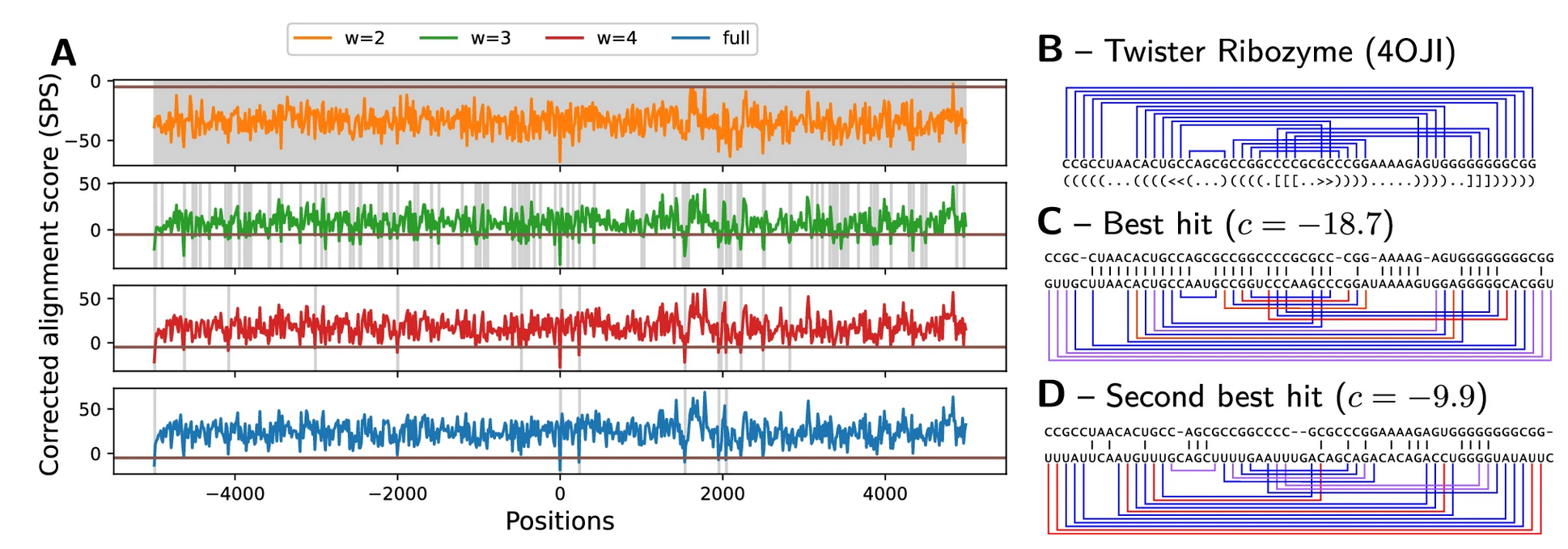 Conclusion
To a hammer, everything is a nail
Build it and they will come
[Saule et al, WABI 2011]
[Rinaudo et al, WABI 2012]
https://gitlab.inria.fr/amibio/Infrared/
Acknowledgements
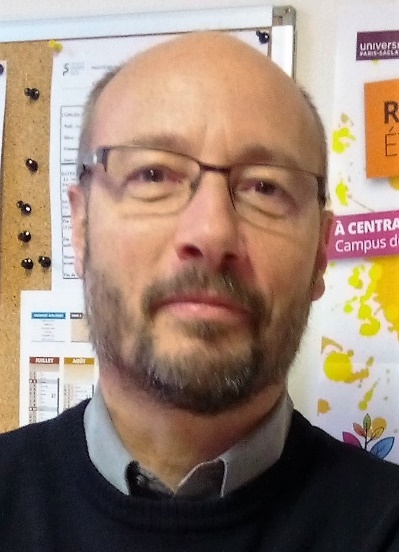 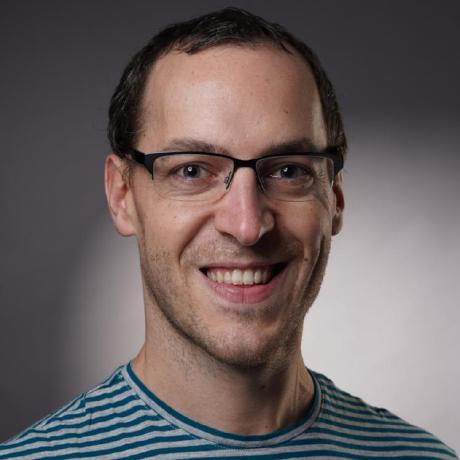 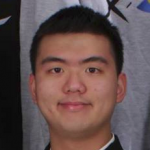 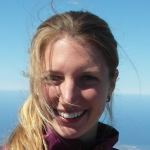 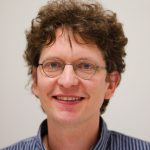 Sebastian Will
Sarah Berkemer
Hua-Ting Yao
Stefan Hammer
Alain Denise
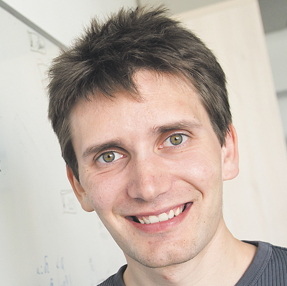 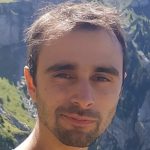 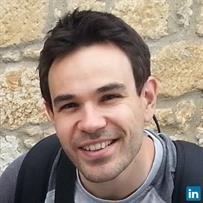 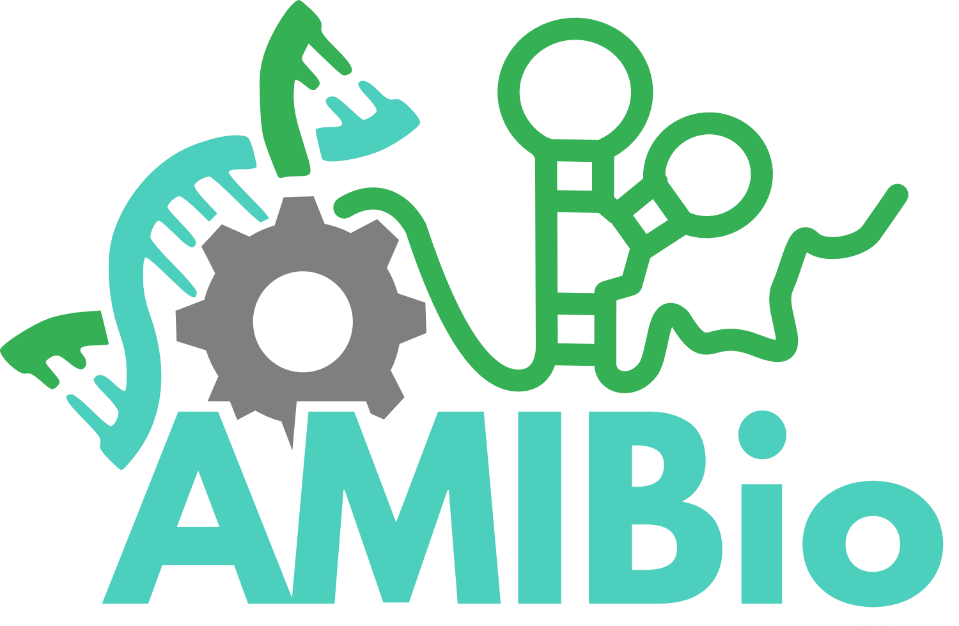 Bertrand Marchand
Laurent Bulteau
Philippe Rinaudo
https://gitlab.inria.fr/amibio/Infrared/